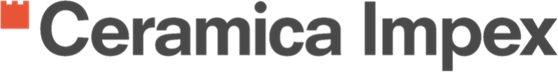 Range: Oni Polished
Technical data
ONIPOLB60120 ONI BLUE POLISHED 60X120
ONIPOLC60120 ONI CORAL POLISHED 60X120
ONIPOLP60120 ONI PEARL POLISHED 60X120
ONIWHI60120 ONI WHITE POLISHED 60X120
Product type:
DRY PRESSED GLAZED POLISHED TILES

Intended use(s):
FOR INTERNAL WALL AND FLOOR